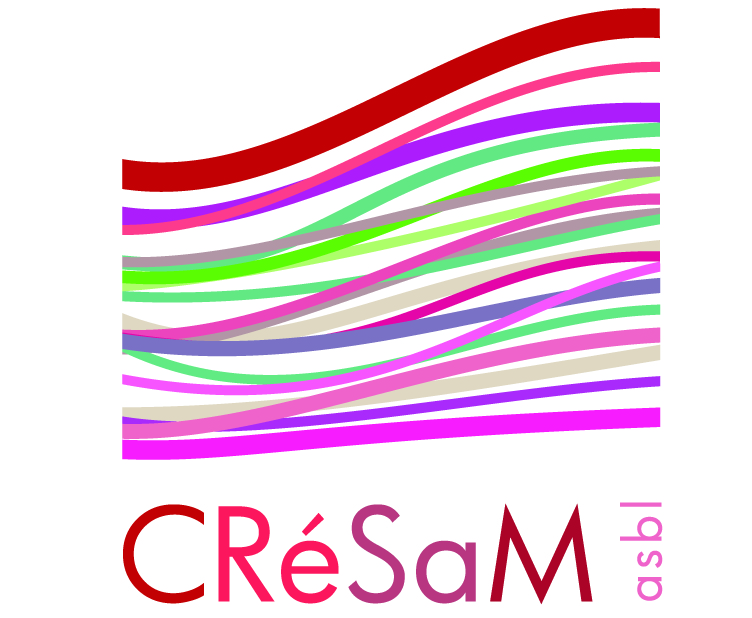 Une enquête wallonne sur l’implication des acteurs de terrain dans les réseaux de la réforme des soins en santé mentalewww.cresam.be
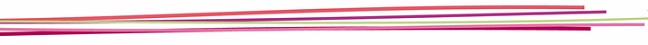 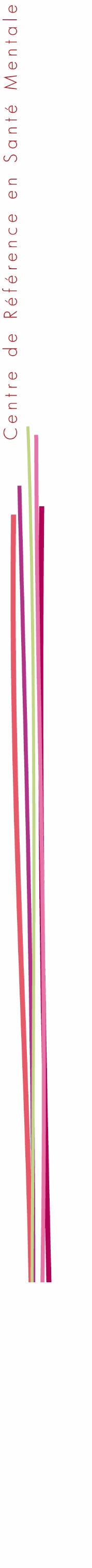 Les freins et les incitants
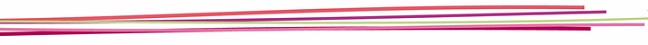 Les moyens
Les collaborations entre services et les outils soutenant cette collaboration
L’efficience
Le territoire et ses caractéristiques
L’organisation des réseaux
La participation des acteurs aux instances des réseaux
L’adhésion 
Les réseaux préexistants
L’inter-connaissance entre acteurs
L’expertise des associations d’usagers et de proches
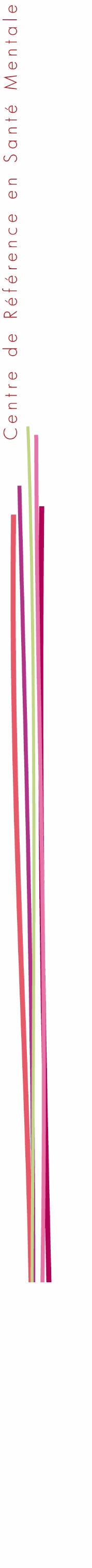 Les points d’attention
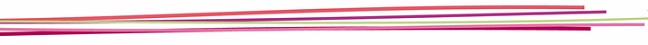 Mener une réflexion de fond pour soutenir une vision politique transversale en santé mentale, centrée sur les besoins de l’usager
Tenir compte des ressources mobilisables
Poursuivre un processus d’information continu auprès de tous les acteurs concernés
Favoriser la participation de tous les acteurs, notamment des médecins généralistes
Faire évoluer les outils
Soutenir la connaissance des acteurs entre eux
Associer les associations de proches et d’usagers